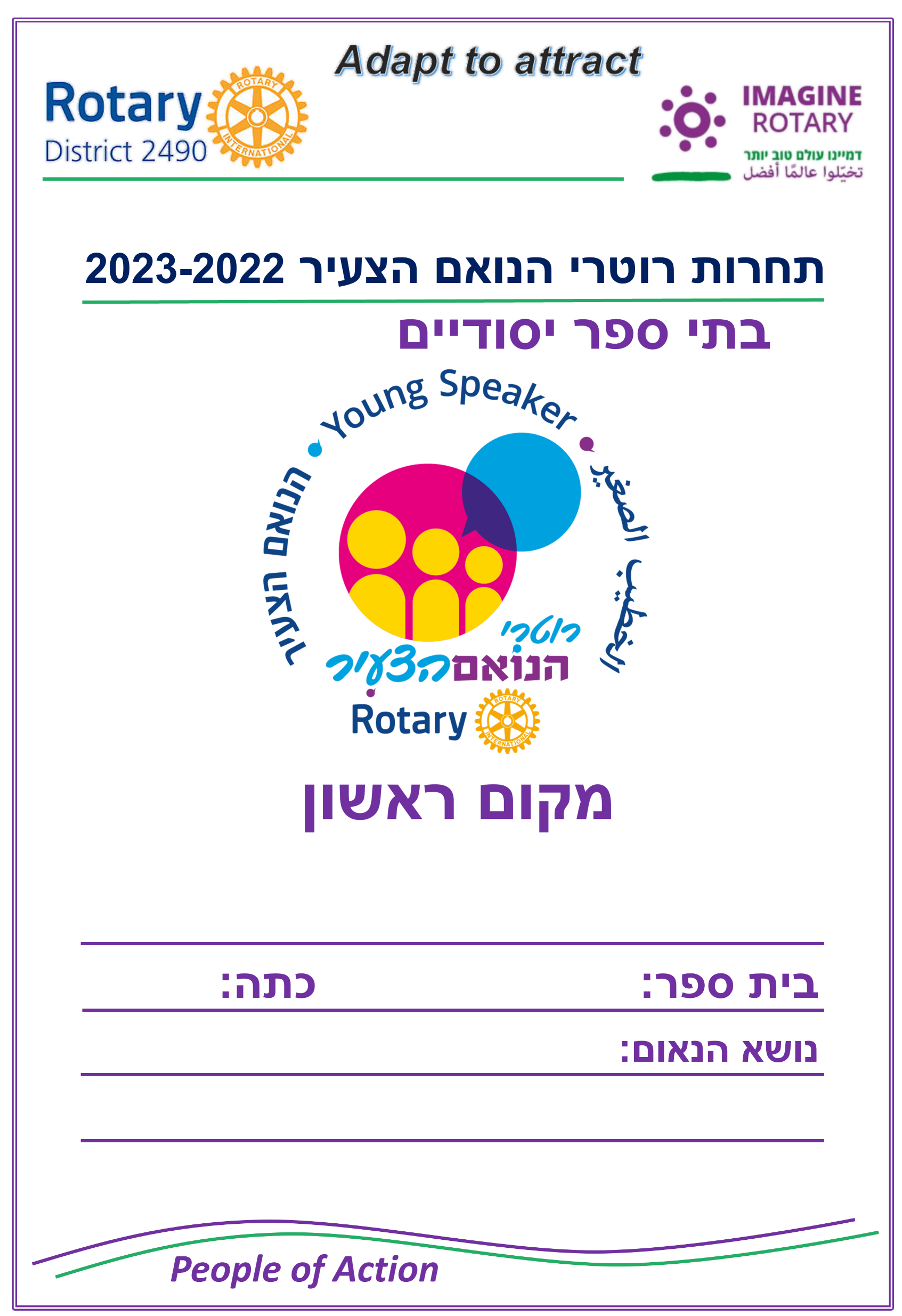 הסבר: שימו לב
עיר/ישוב.....
זה המקום היחידי שניתן לשנות בשקף, וזאת ע"מ לשמור על צורת התעודה בכל הישובים.             נא לגלגל לשקף הבא..
יש בהמשך מקום
ראשון, שני ושלישי
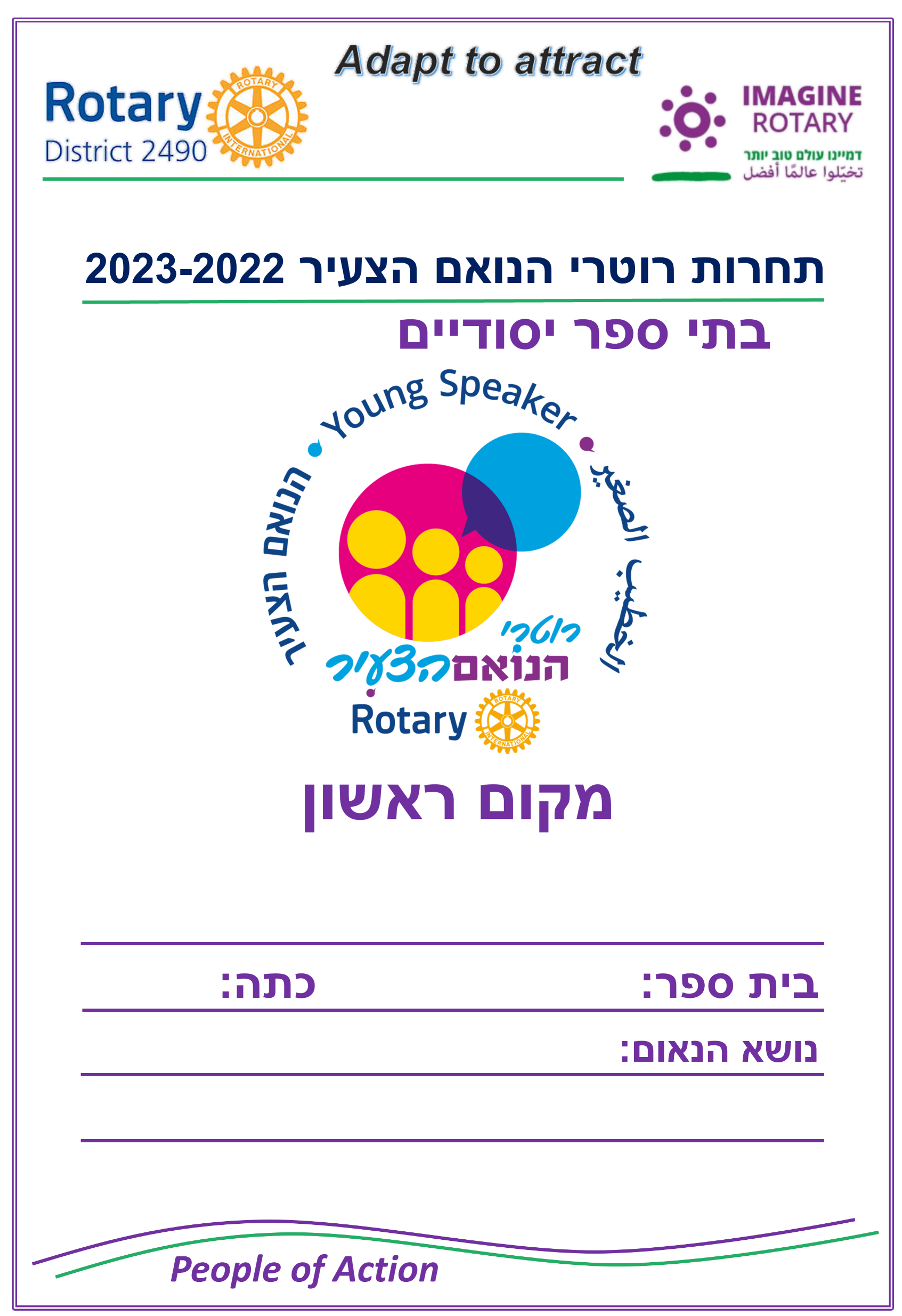 עיר/ישוב.....
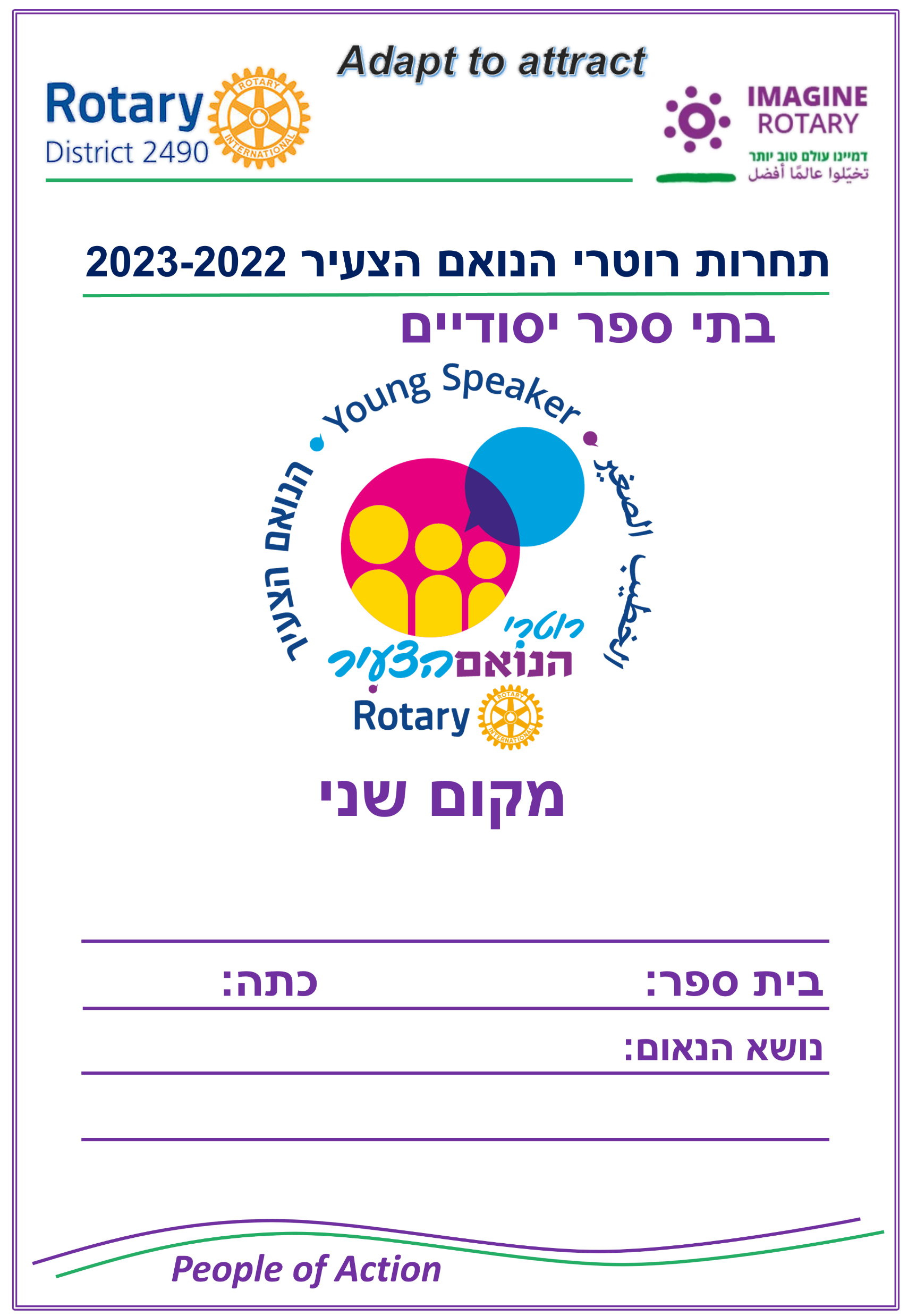 עיר/ישוב.....
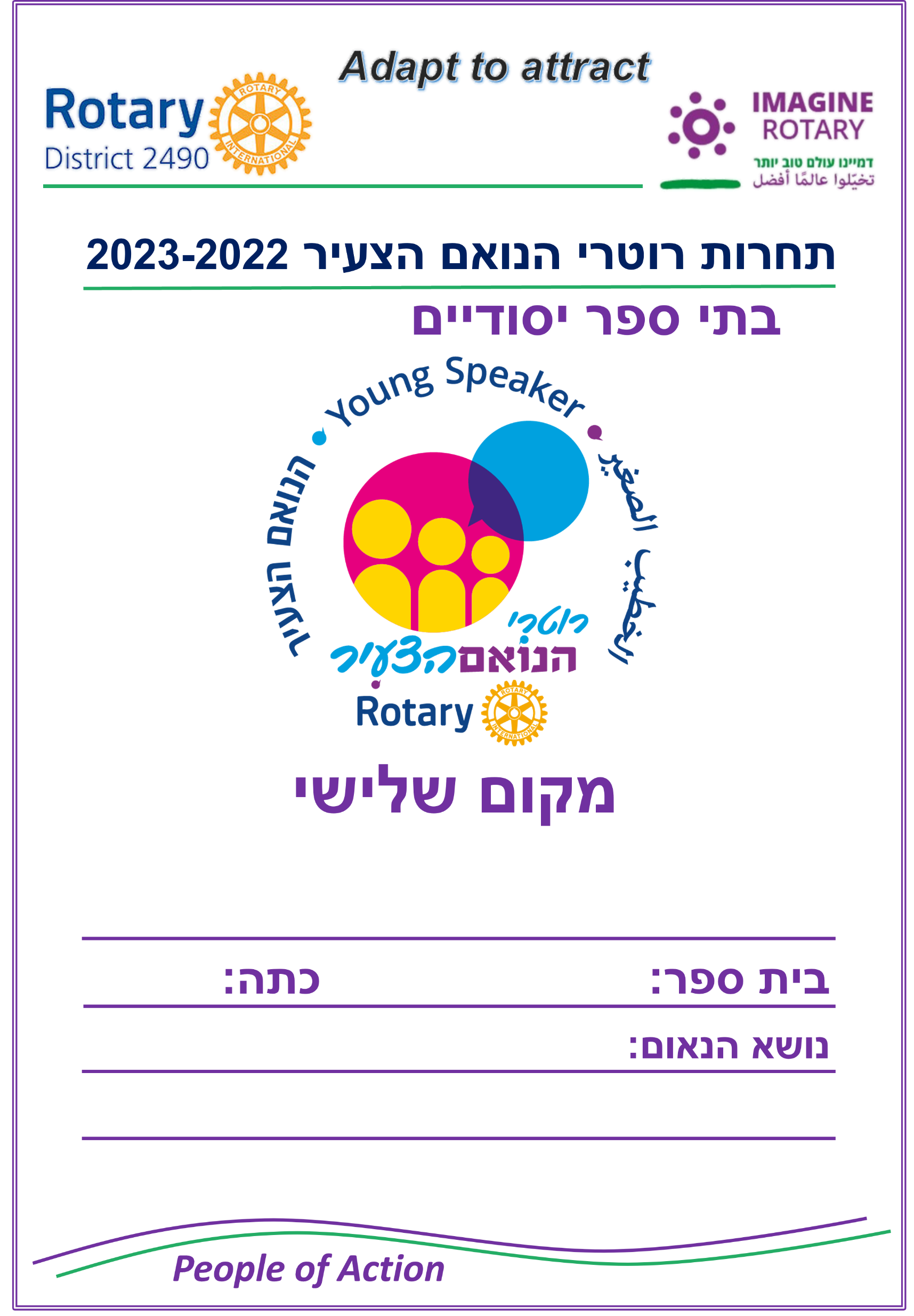 עיר/ישוב.....